Better World Books
Danielle Barth
Who They Are
Founded in 2002 by college students like us!
Social and environmental responsibility
Education and easy book access is a human rights
Free shipping worldwide, goes beyond your college campus
What they’ve done
Supports book drives, collects used books and textbooks through network of over 2,300 college campuses and partnerships with over 3,000 libraries nationwide (That’s us!)
58 million books into over $10.4 million in funding for literacy and education
Partner Programs: Books for Africa, Room to Read, Worldfund, The National Center for Family Literacy, and Invisible Children
http://vimeo.com/24562084
Literacy Partners and Cause
-Provide better lives and chance for economic, social, and political freedom through out literacy
-Break cycle of poverty and ignorance
-Work with non profit partners to make change
Impact!
You purchase a book, they donate a book to someone in need!
Literacy Funding
Funds raised since January 1, 2012
-Millions of dollars for literacy funding, education, nonprofits, college service clubs (like us!)
-donated millions of books to Africa and other nonprofits
-LEAP Grant (Literacy and Education in Action Program)
[Speaker Notes: Millions of dollars for literacy funding, education, nonprofits, college service clubs (like us)!
-donated millions of books to Africa and other nonprofits
-LEAP Grant (Literacy and Education in Action Program)]
On our campus!
Run a book drive and develop strong communication and leadership!
Earn money for each accepted book they receive
Help students receive book who truly need them
Better World Books provides collection bins, marketing and shipping materials and pays for shipping!
The Process
Future Donators…
Possibly you!
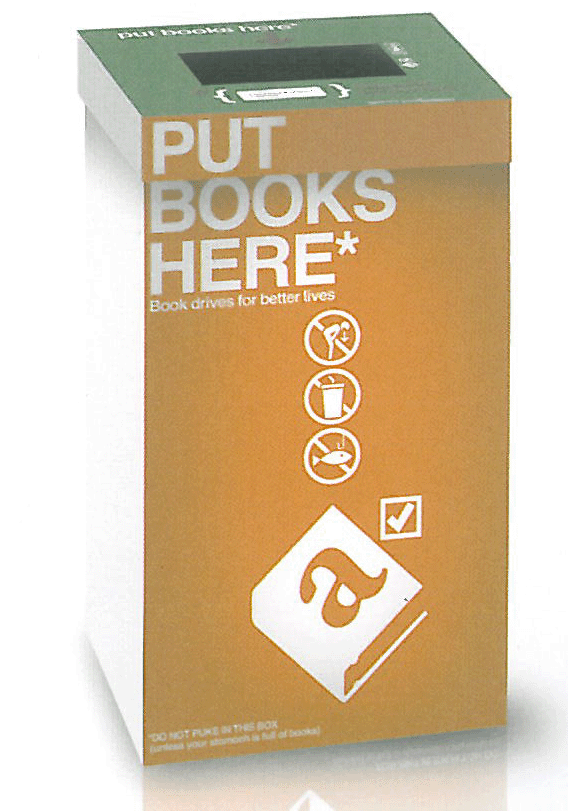